16 x 9 !
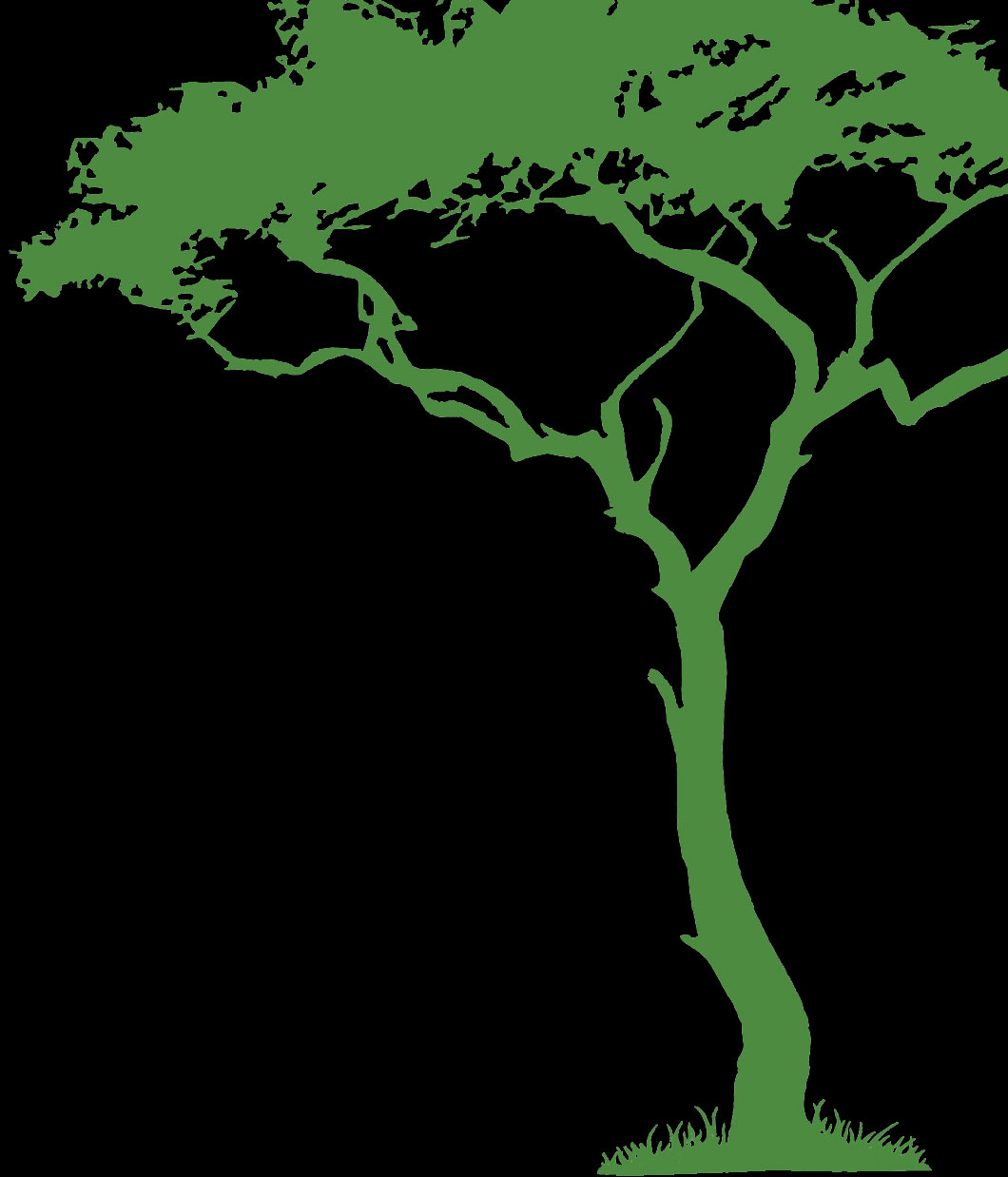 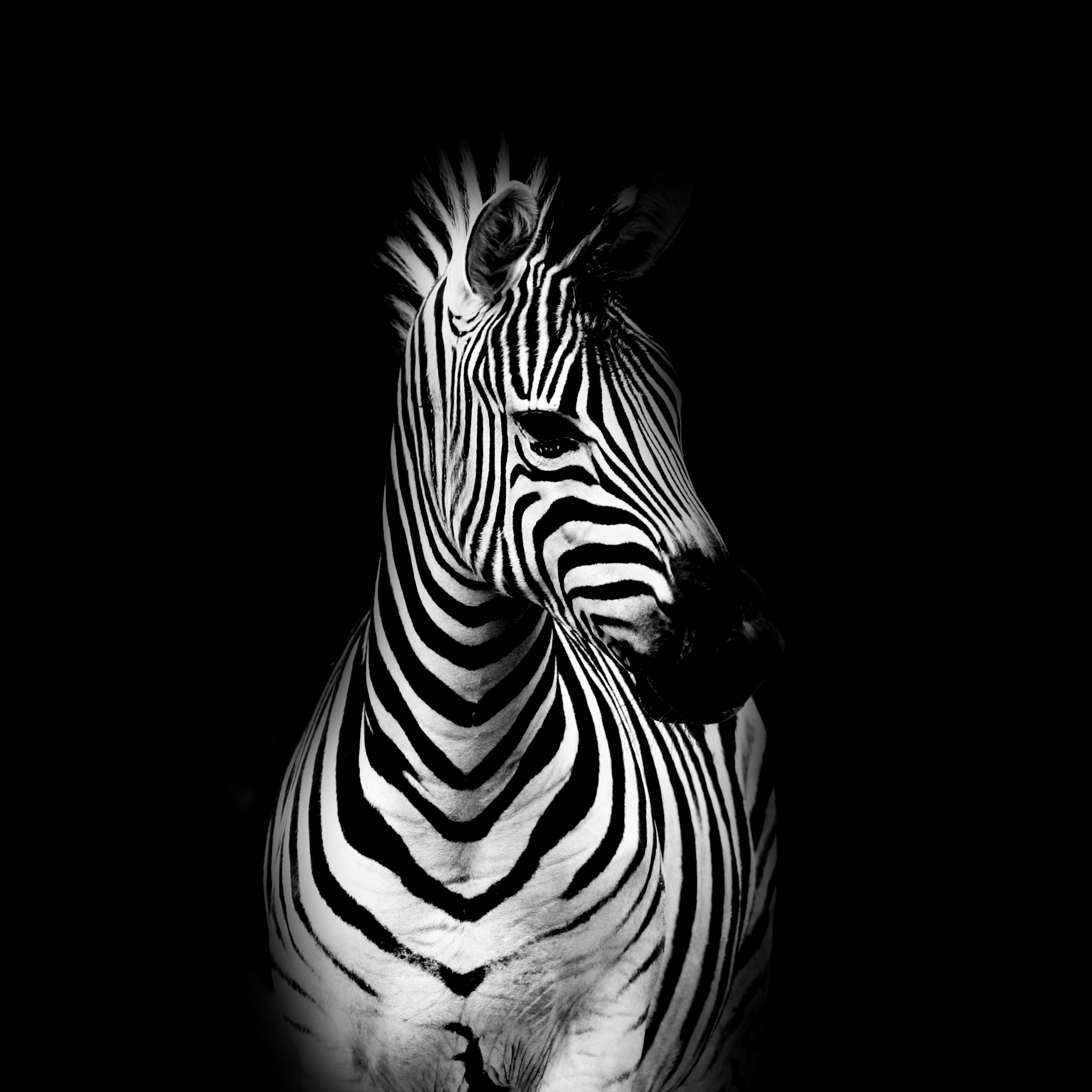